Министерство науки и высшего образования Российской Федерации Лысьвенский филиал федерального государственного бюджетного образовательного 
учреждения высшего образования «Пермский национальный исследовательский политехнический университет»
Х Региональная выставка научно-технического творчества молодёжи


«Разработка штампа для изготовления 
детали Хомут»


Выполнил:
Студент группы ОМД-15-1боз				Шабалин Дмитрий
Лысьва 2020 г.
Актуальность работы
Разработка дает возможность наглядного изучения конструкции штамповой оснастки при изучении дисциплин Оборудование цехов обработки металлов давлением, Технология кухнечно-штамповочного производства и др. 
Разработан комплект чертежей штамповой оснастки в качестве примера при подготовке курсового проекта по Технологии кухнечно-штамповочного производств.
Изготовлена штамповая оснастка для визуализации процесса изготовления детали
Цель и задачи проекта
Цель:  
Проектирование штамповой оснастки для изготовления детали Хомут.

Задачи:
Разработать комплект конструкторской документации;
Изготовить комплект штамповой оснастки.
Практическая направленность и применимость
Штамп предназначен для изготовления детали Хомут методом листовой штамповки.
Спроектированный штамп будет применяться:
для проведения лабораторных работ по спец. дисциплинам направления 22.03.02 Металлургия 
в качестве примера при подготовке курсового проекта и ВКР направления 22.03.02 Металлургия профиль Обработка металлов давлением.
Объект исследования:штамп
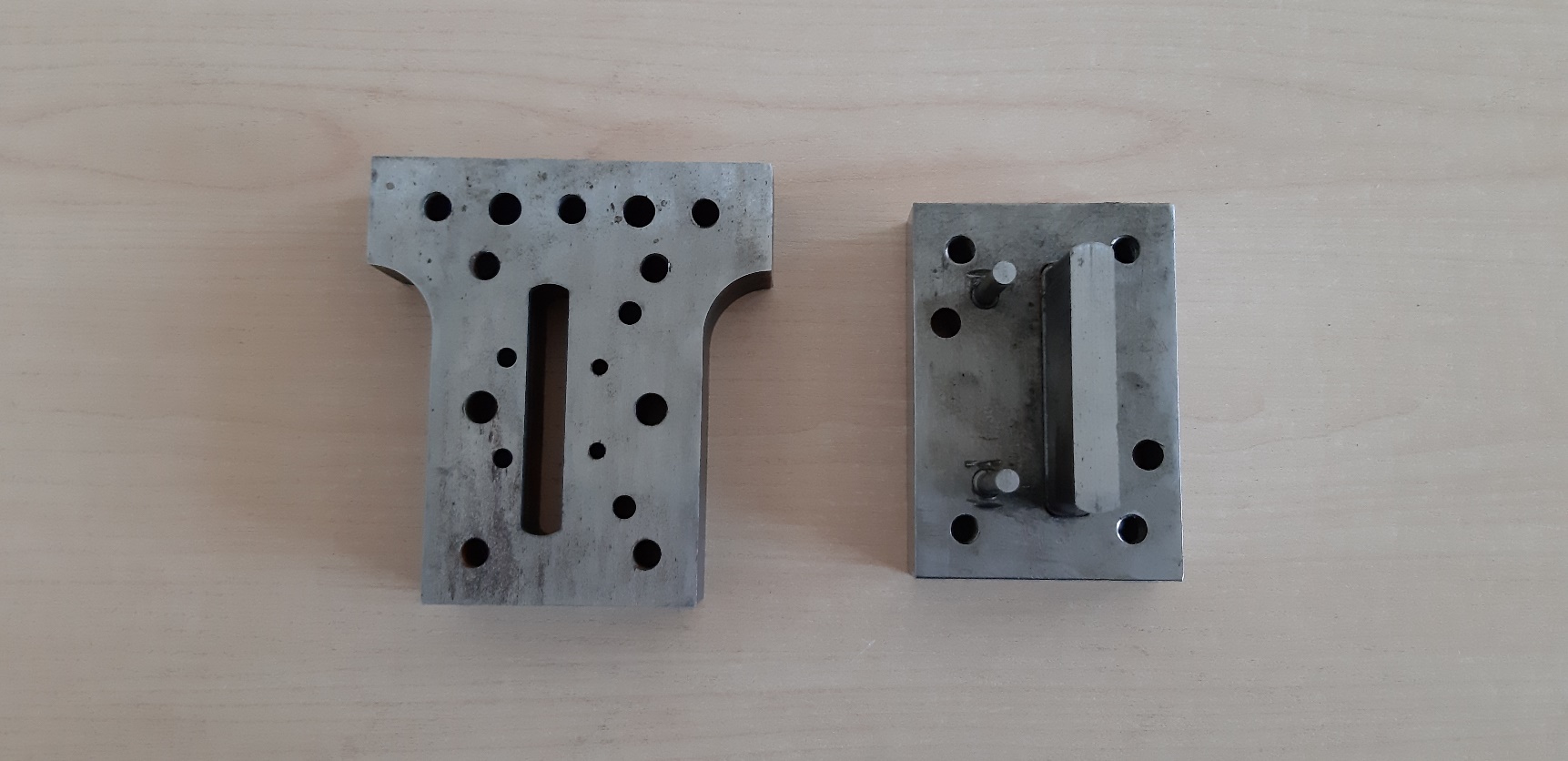 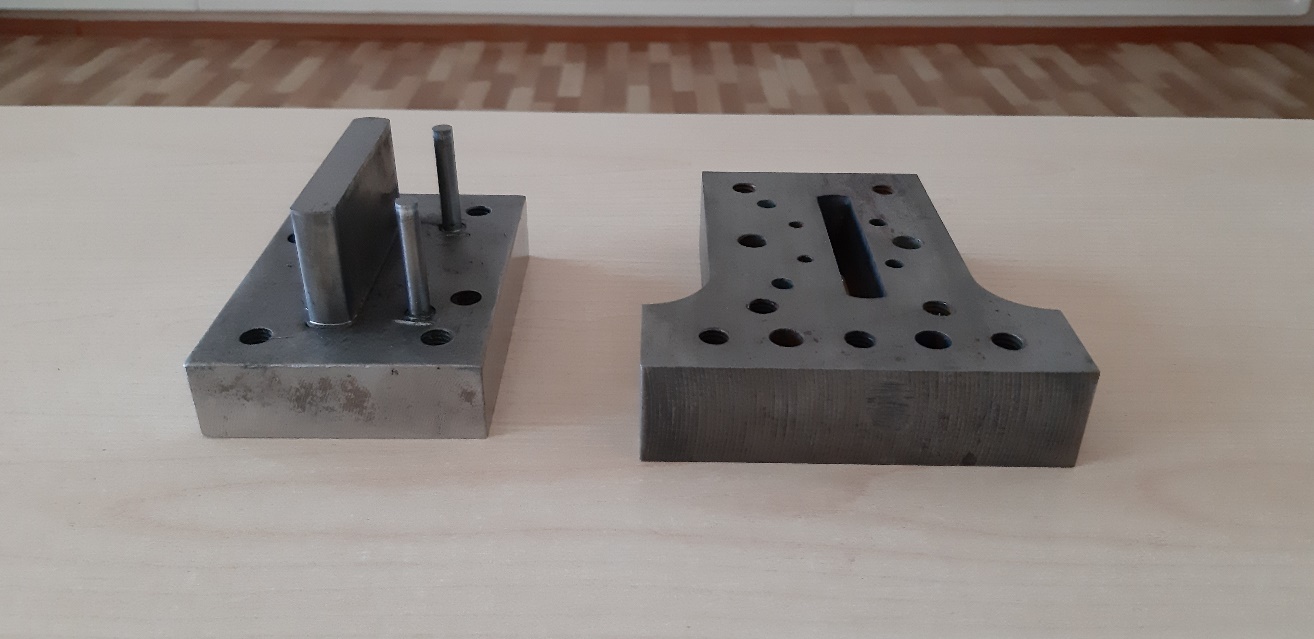 Комплект конструкторской документации
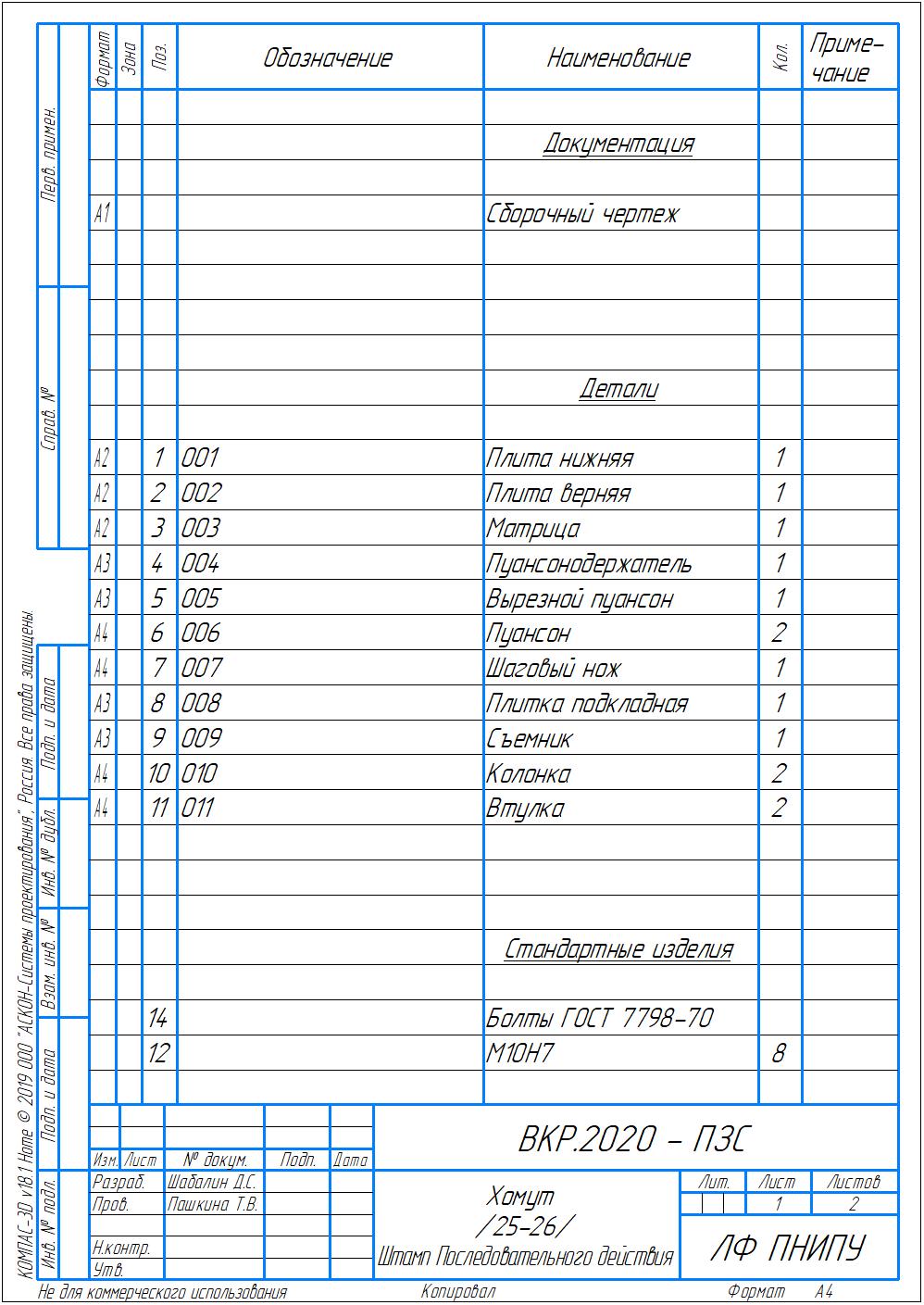 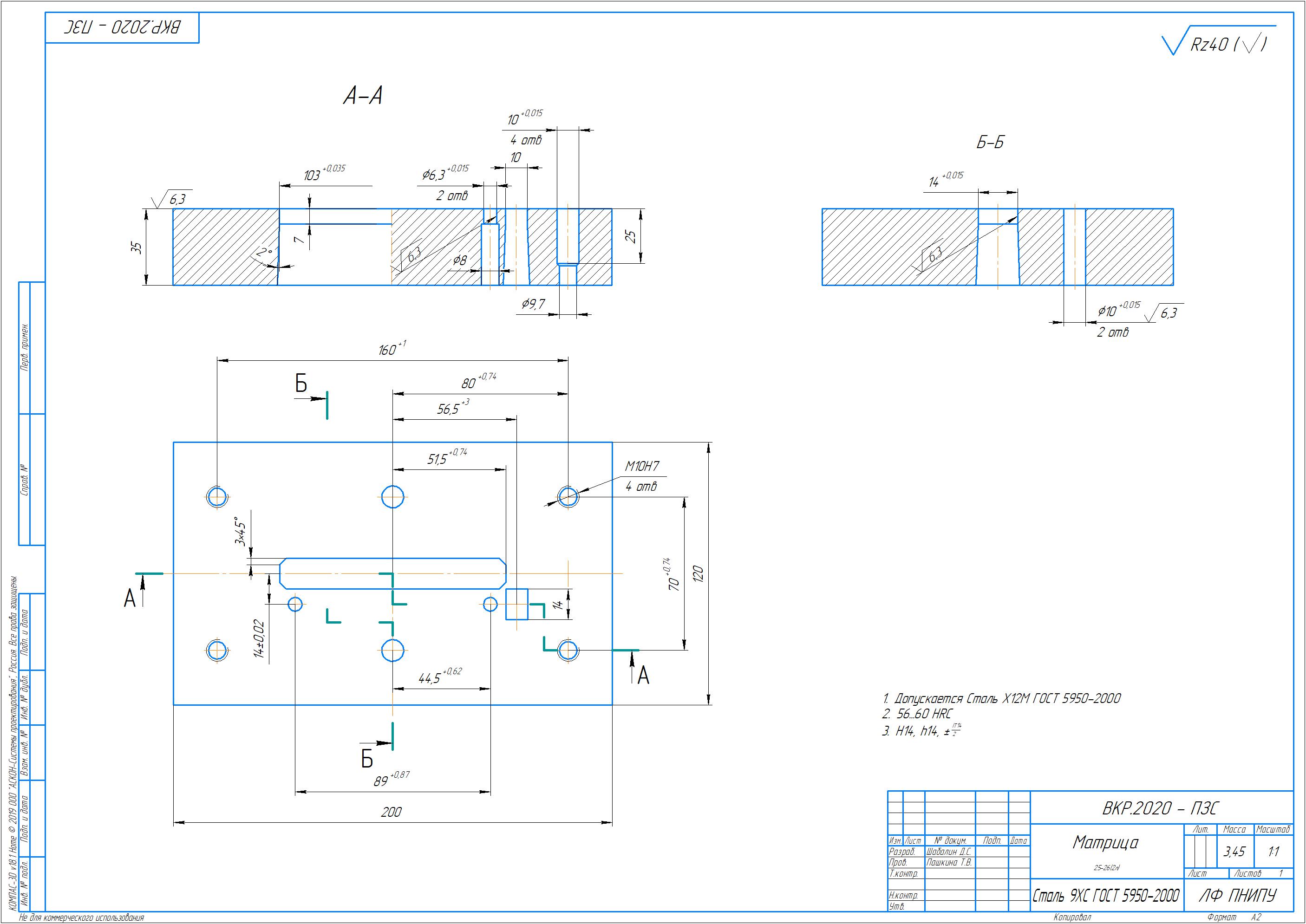 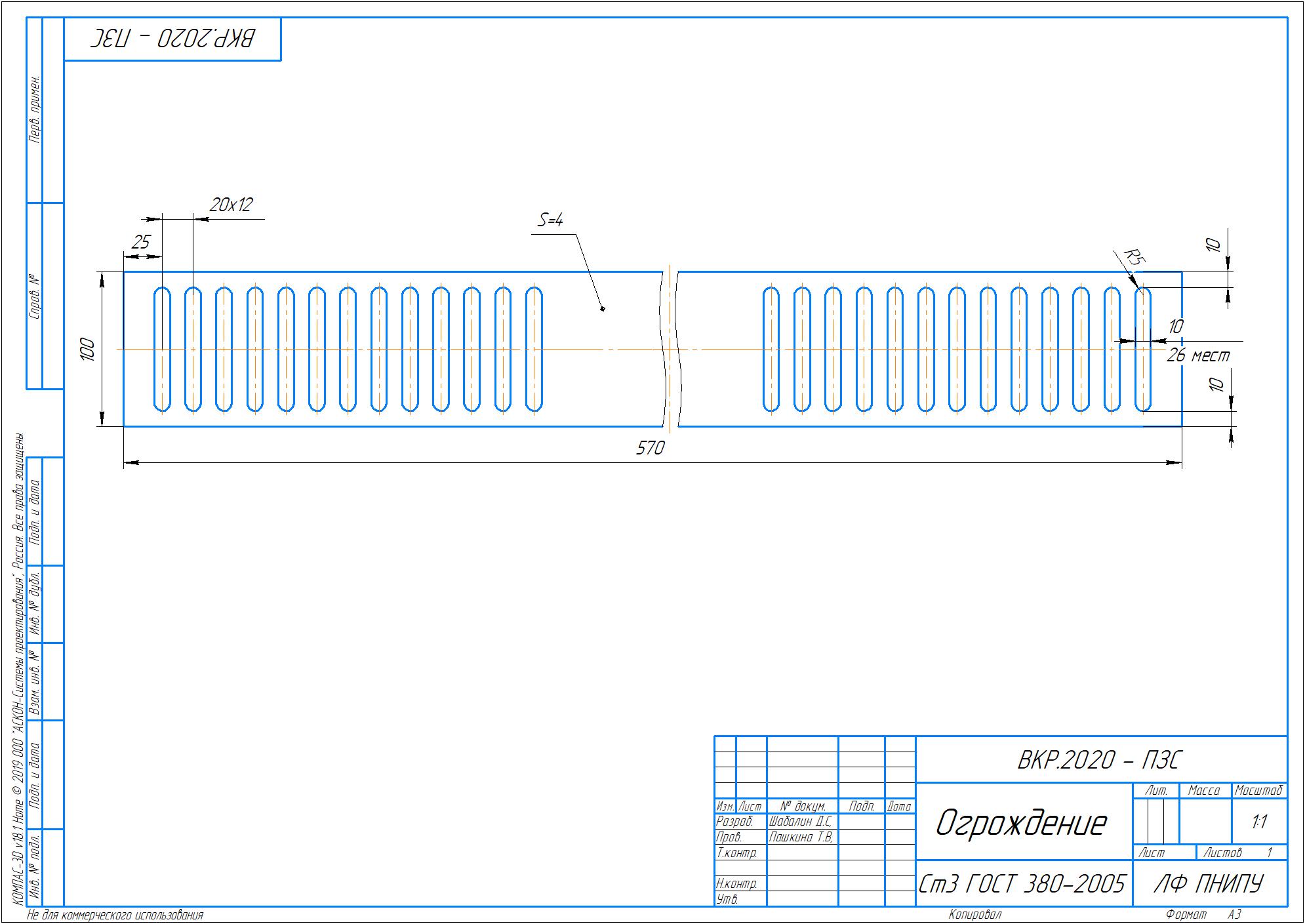 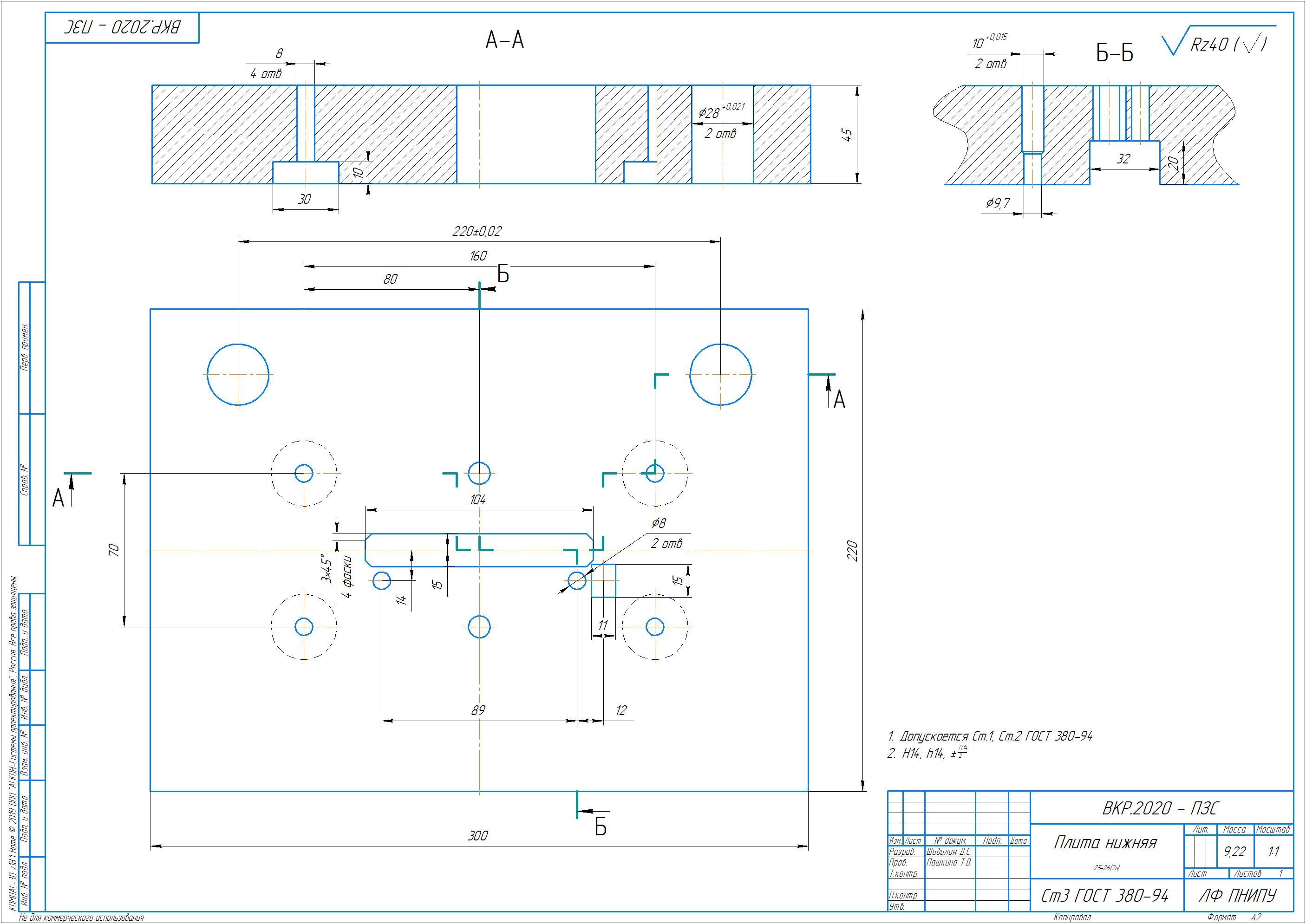 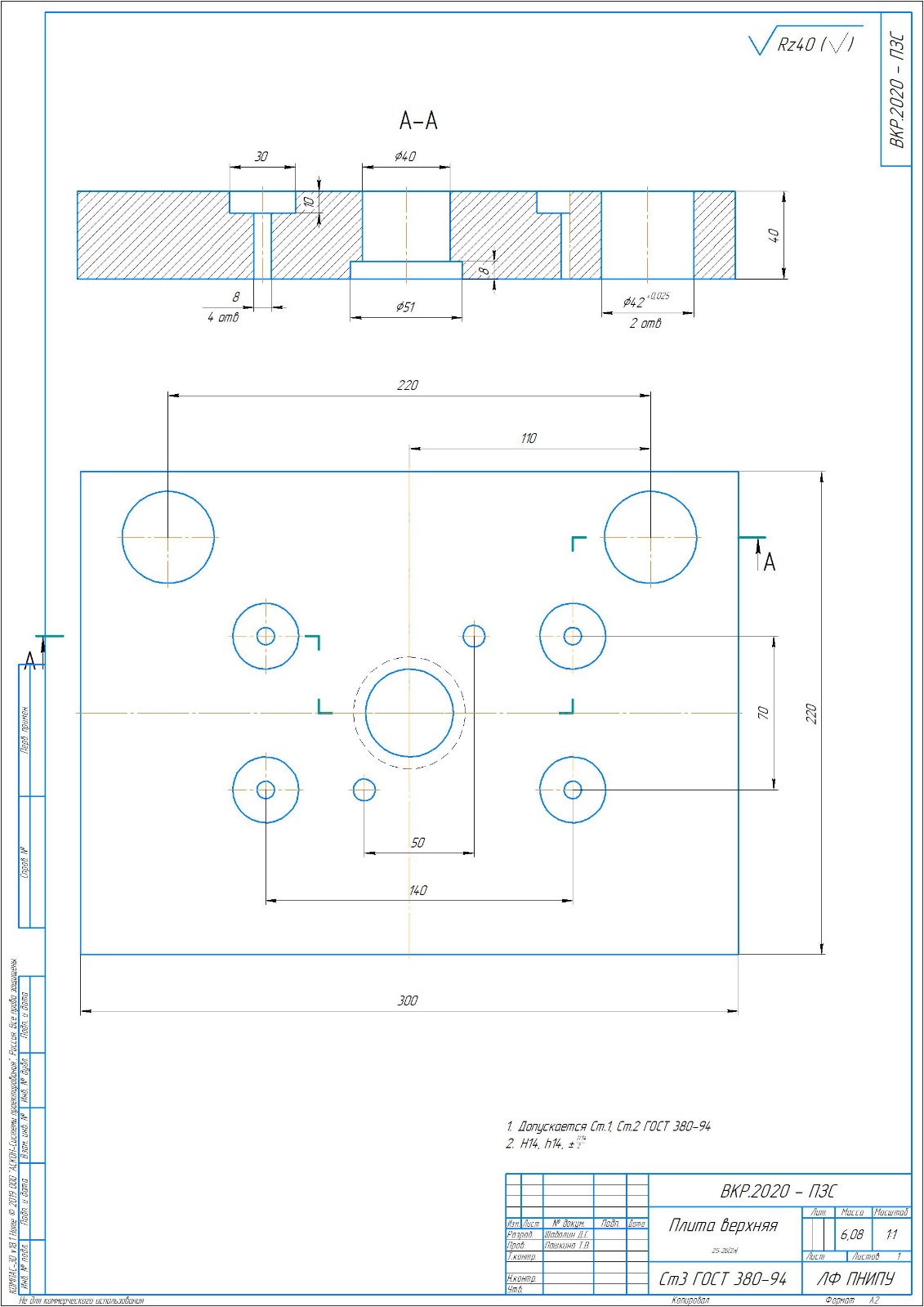 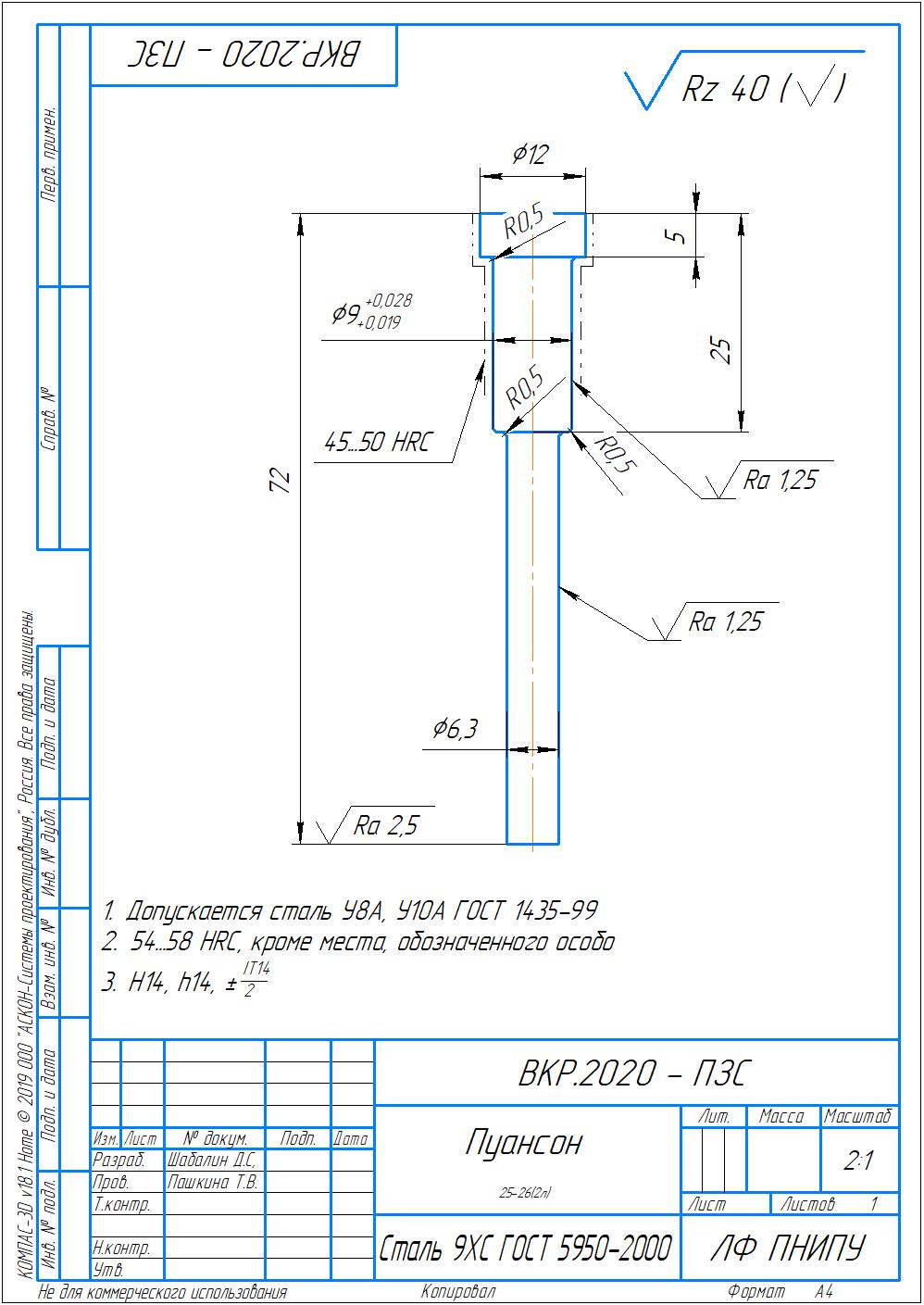 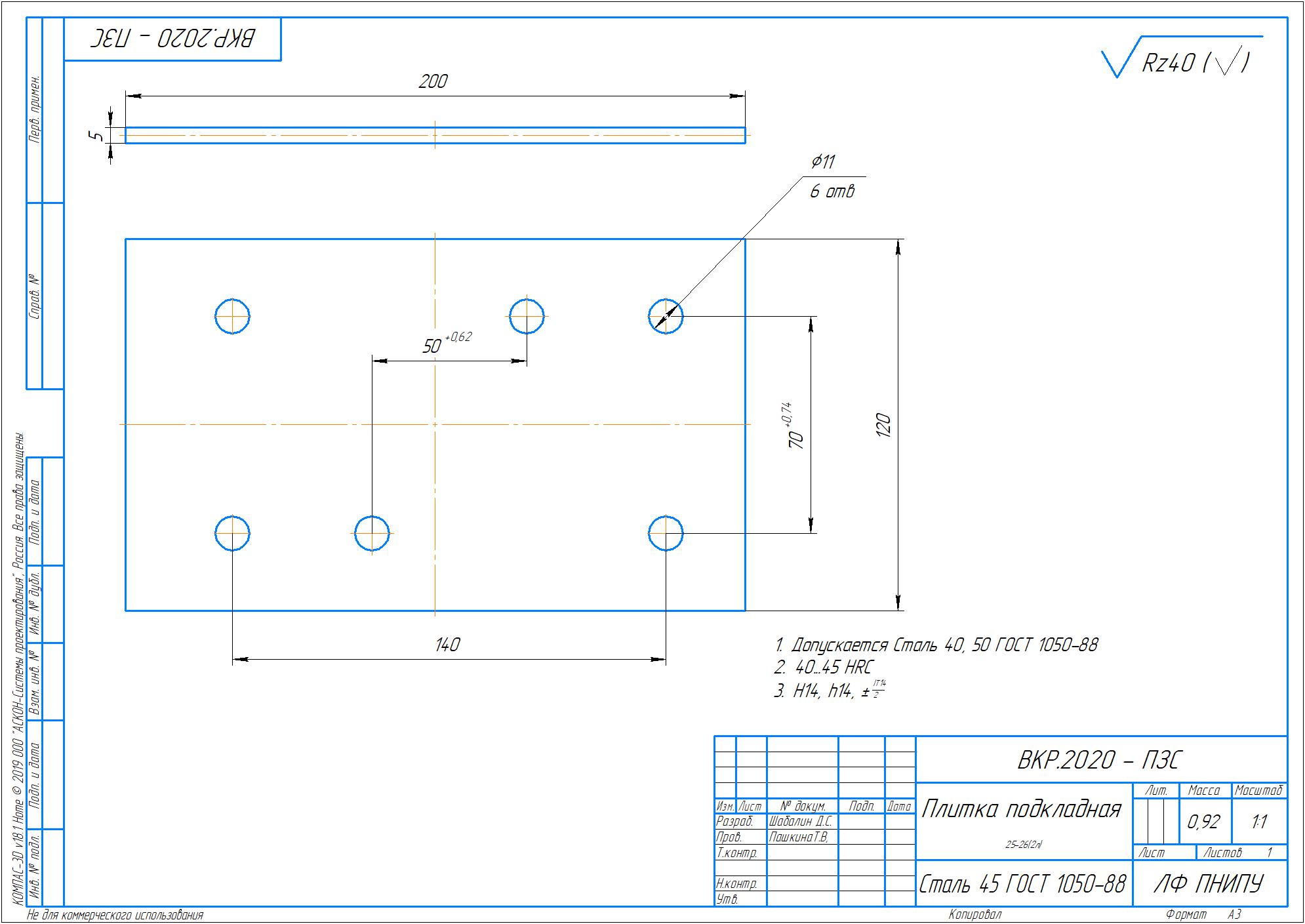 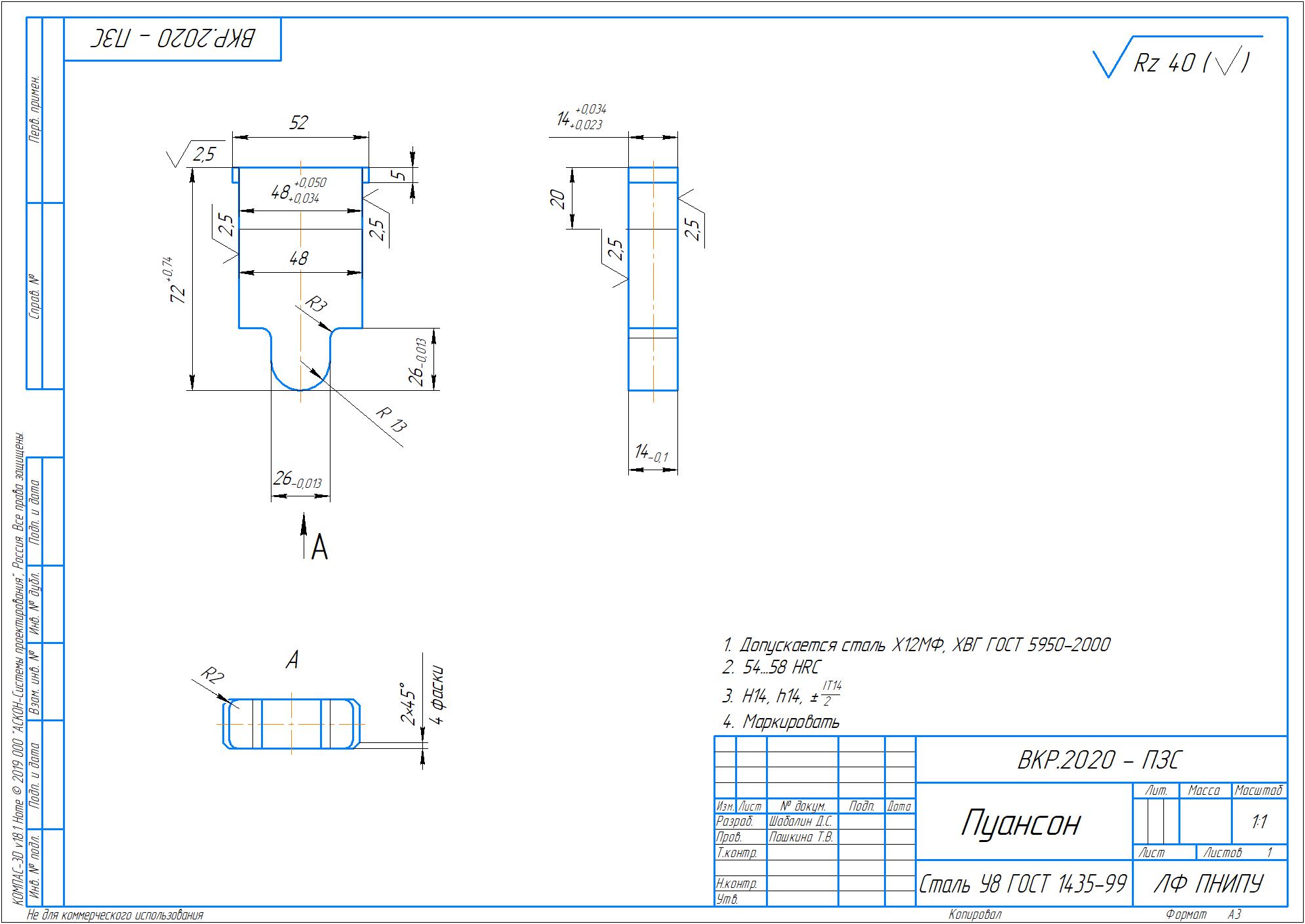 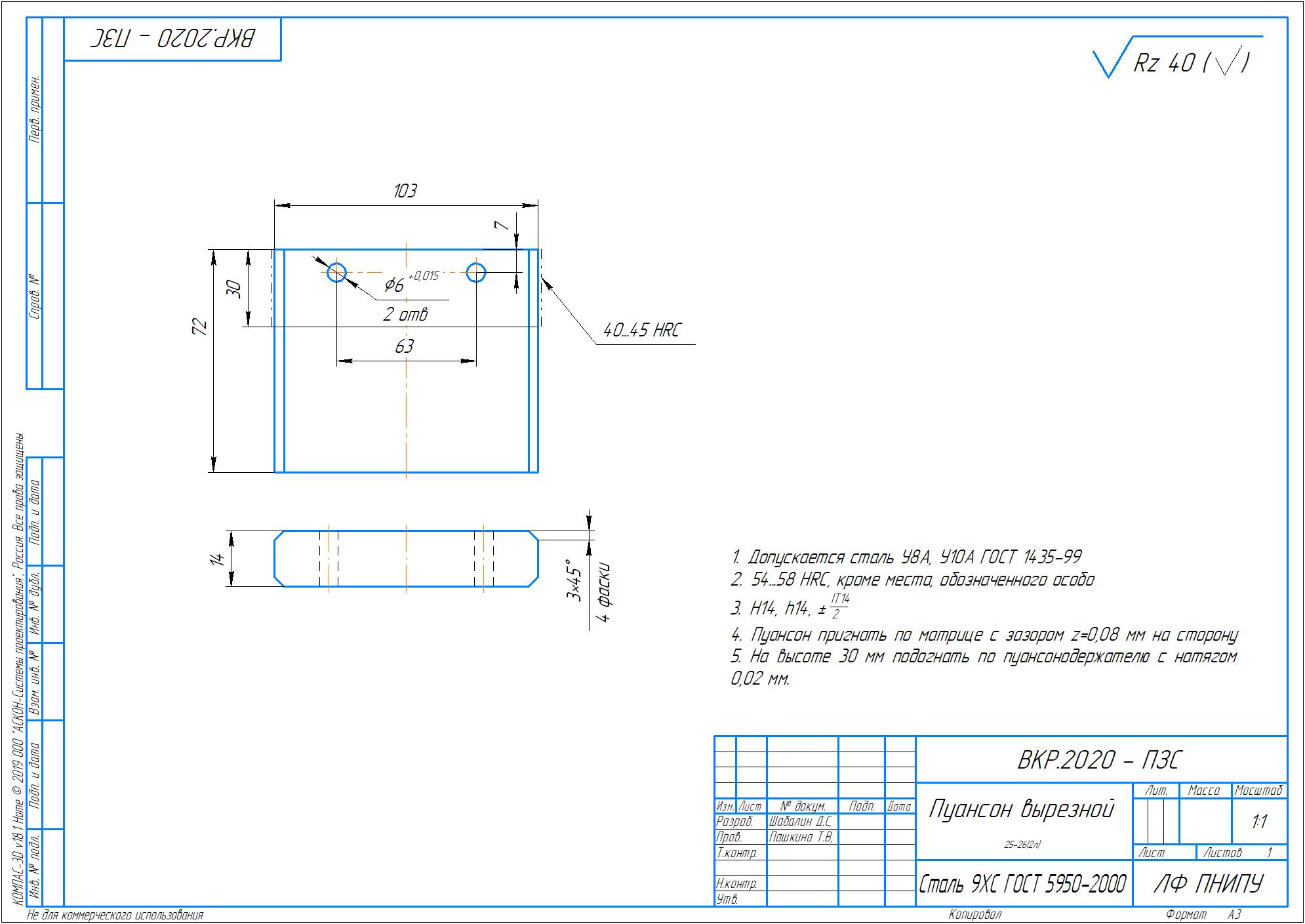 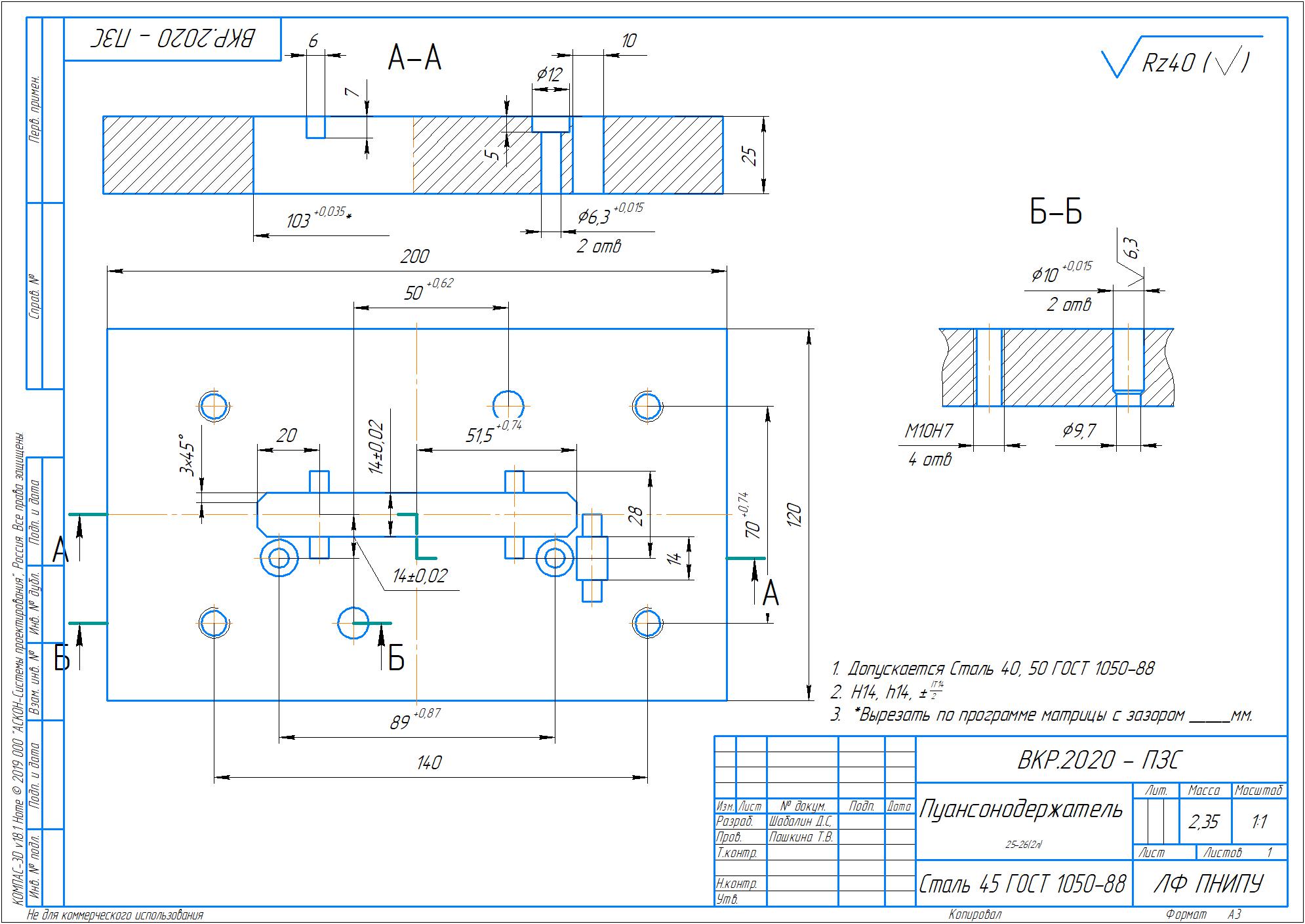 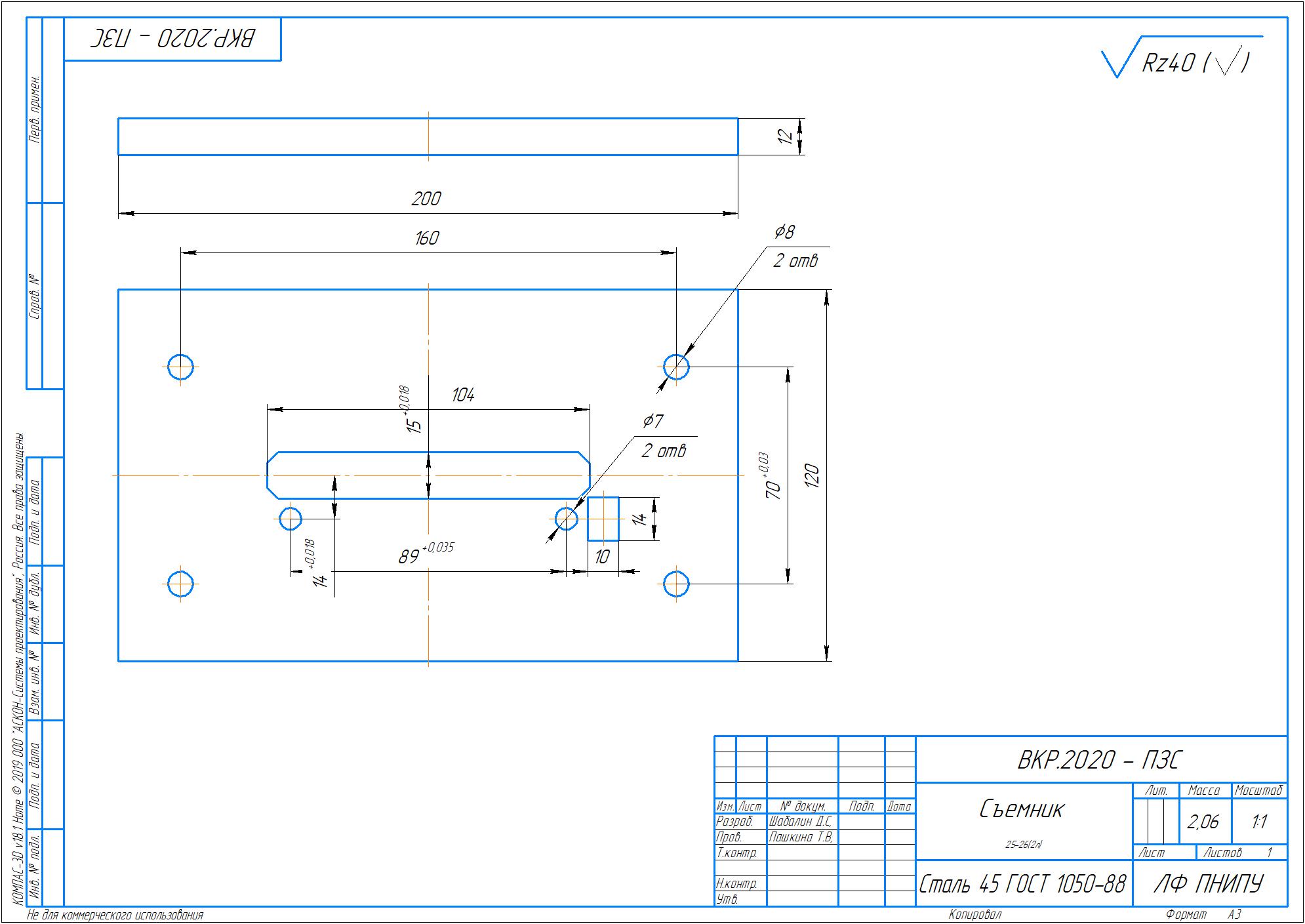 Варианты реализации проекта
Применение в лабораторном практикуме по дисциплинам лаборатории:
Основы технологических процессов обработки металлов давлением;
Технология кузнечно-штамповочного производства;
Технологические процессы в машиностроении;
Материаловедение и технология конструкционных материалов;
НИРС
Выпускная квалификационная работа